DOUBLY CURVED
SURFACES MODELING
FONTYS ACADEMY of ARCHITECTURE, TILBURG
Giulio Piacentino 2008
mail@giuliopiacentino.com
PROJECT  WORKFLOW
software used in current architectural discourse
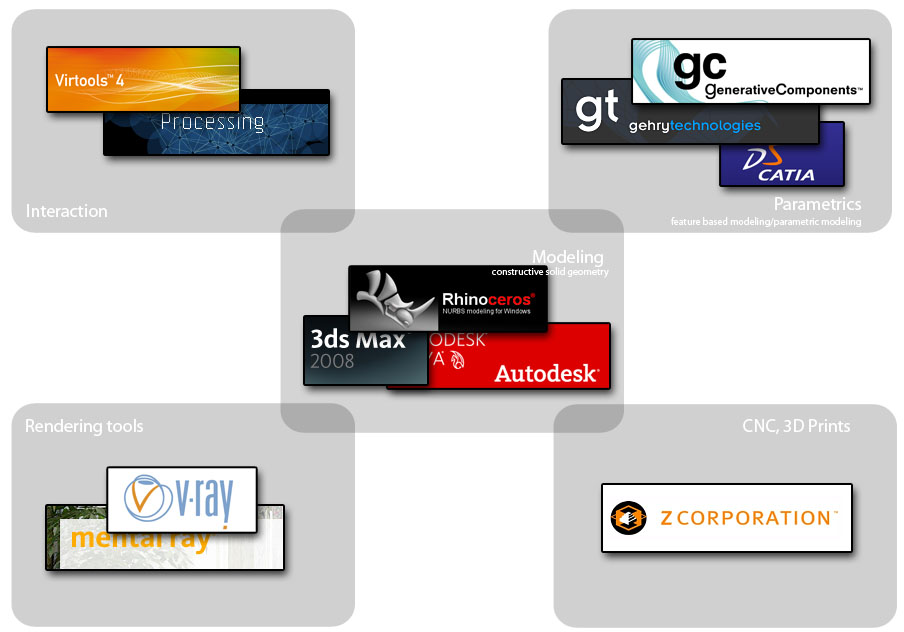 MESH,
NURBS
POINTS, LINES, MESH
NURBS, MESH, SUBDIVS
MESH
MESH
WORKSHOP SCHEDULE
Nov 28
Dec 5
morning
morning
Complex surfaces
manipulate
solids
2D/3D
interface
patterns
curves
afternoon
afternoon
your project 
help withchoices
surfaces
construction
Intro,
paper model
Solids
modeling
Before we start:
feel free to stop me whenever you feel it is necessary or you don’t have everything clear!
THE RHINO INTRO
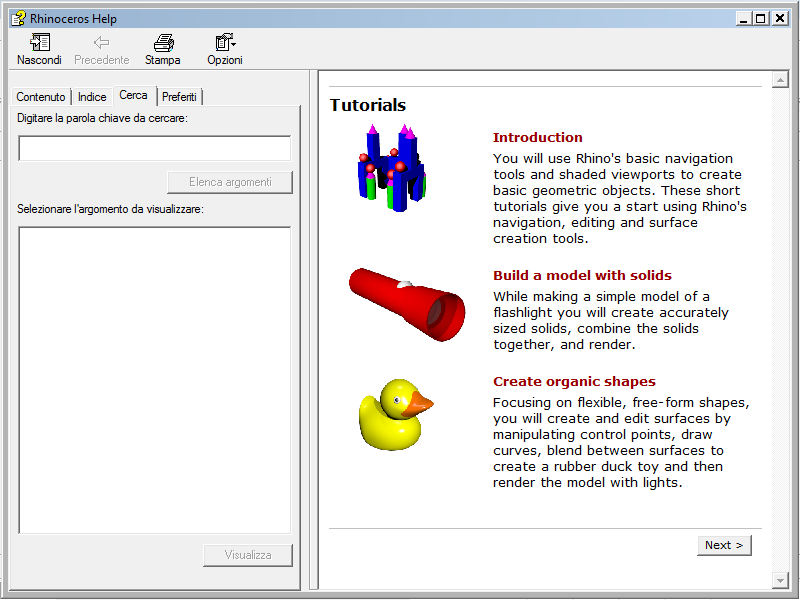 INTERFACE
INTERFACE
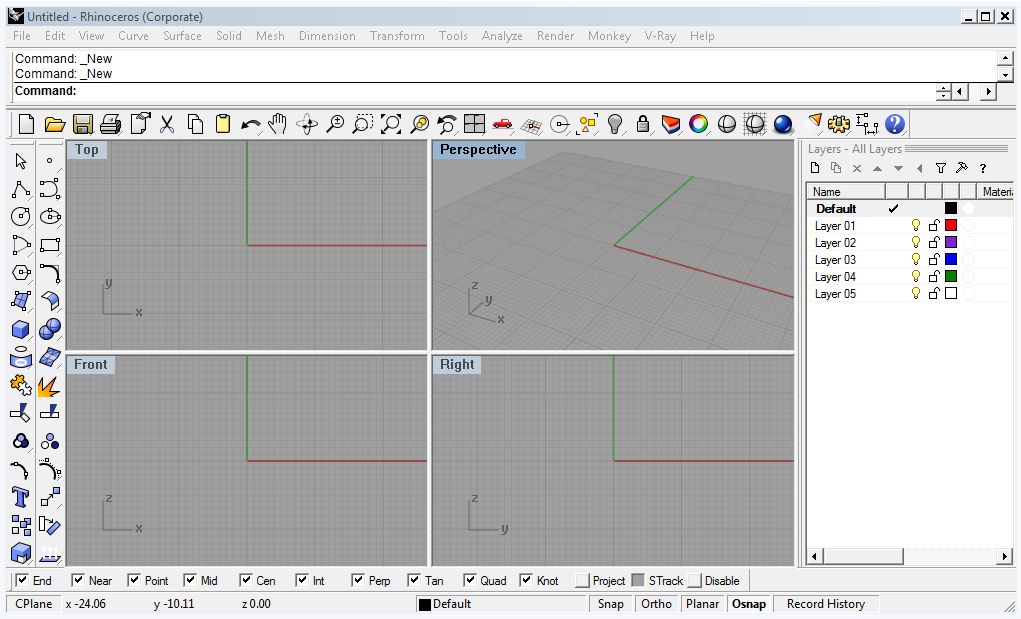 You can give instructions to Rhino by: menu items, command line and buttons.
For architectural practice:
use the meter modelspace
with small objects (recommanded),

or the centimeter modelspace with large objs.

Thirdly, mm (large).
INTERFACE
Construction planes (Cplane) are view-dependent (one in each window)
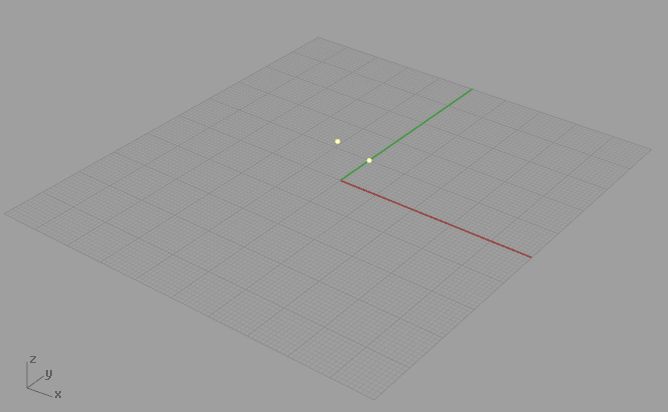 GLOBAL:       symbols
LOCAL:          X is RED           and            Y is GREEN              Z through right-hand rule
SHORTCUTS
F1 (help)
Alt 
-temporarily disable oSnap
-copy object instead of drag
F2 (commandHistory )
F3 (properties)
Ctrl
-elevator mode
F6 (show camera)
F8 (ortho)
Shift
-temporarily toggle ortho
F10 (pointsOn)
F11 (pointsOff)
GEOMETRICAL
BASICS
POINTS AND LINES
points and straight lines are the easiest set of objects in rhino
points can be grouped  into pointClouds
lines can be joined into polylines. polylines are still MANY lines.
POINTS AND LINES
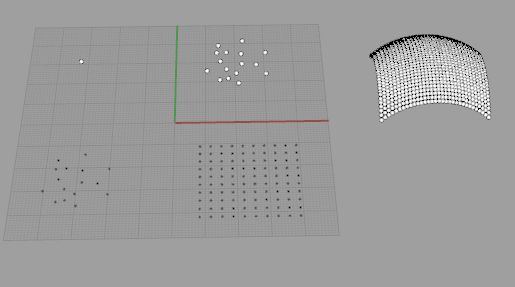 point
points
drapePt
pointCloud
pointGrid
POINTS
0,0,0
0,0,10   0,0,20  0,0,30
0,0,0
r0,0,10   r0,0,10  r0,0,10
When you give coordinates , you can add an r to make the coordinate relative to the last given point.
CURVES
curves are  renders of mathematical equations
curves in rhino are NURBS curves (Non-Uniform Rational B-Splines)
they have:  a degree
they have:  control points
they have:  weights
CURVES
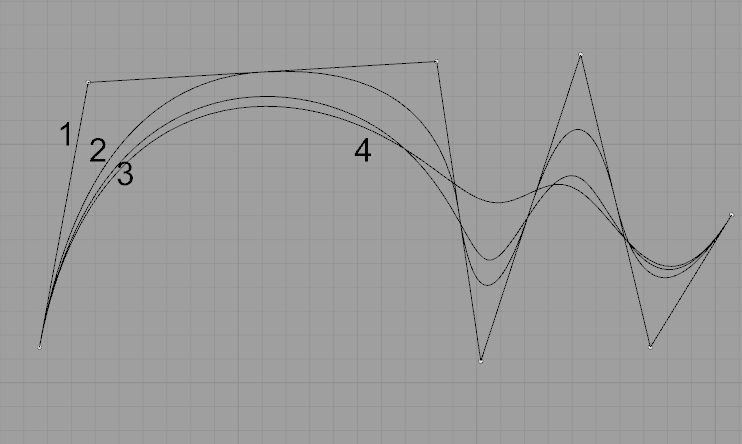 draw 3 or more curves with the same control points and  different degrees.
CURVES
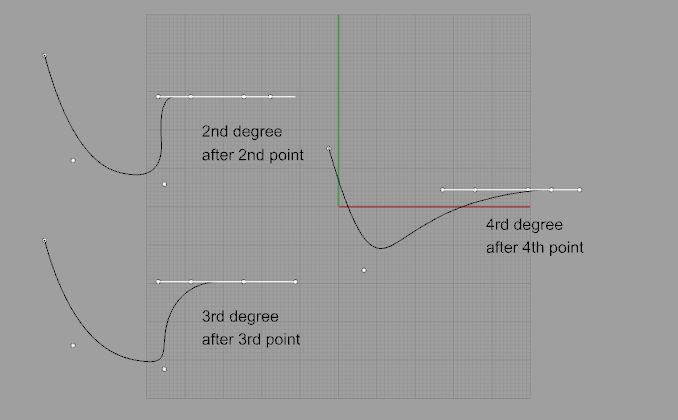 you get a straight line after… as many points edit point in a row as the degree of the curve.
CURVES
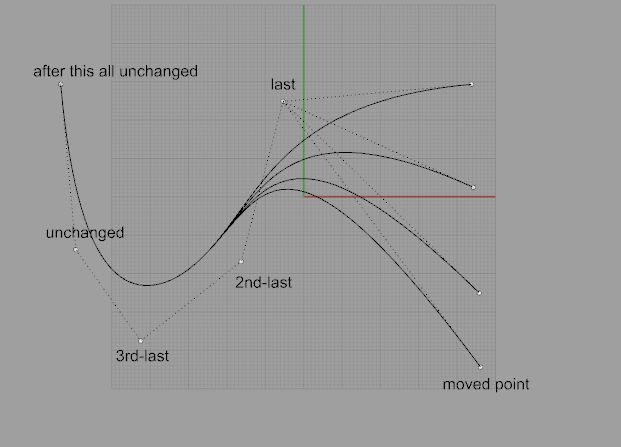 If we use any third degree NURBS curve, 
and  we modify any set of points,
the first curve segment to coincide again will be the one between the 2nd-last and the 3rd last modified point. After that, all will coincide again.
CURVES
If the curve has kinks, you can explode it into smaller parts
Otherwise you can divide it with split
CURVES
You can join them back together, with Join, but they will be transformed into polyLines and polyCurves (depending on the degree).

Try the command Properties to inspect the outcome.
CURVES
In some situations we may need to rebuild these polycurves, so that they can return to be a single entity.

A similar command to try is also rebuildCrvNonUniform.
Both these commands reconstruct selected curves or surfaces to a specified degree and with a specified number of control points.
CURVES
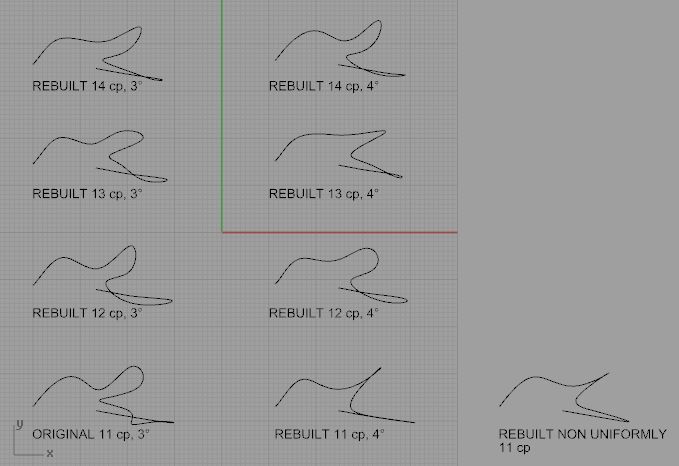 Not always it is easy to rebuild a curve to something similar, if we don’t add many more points.
IN A INSTANT
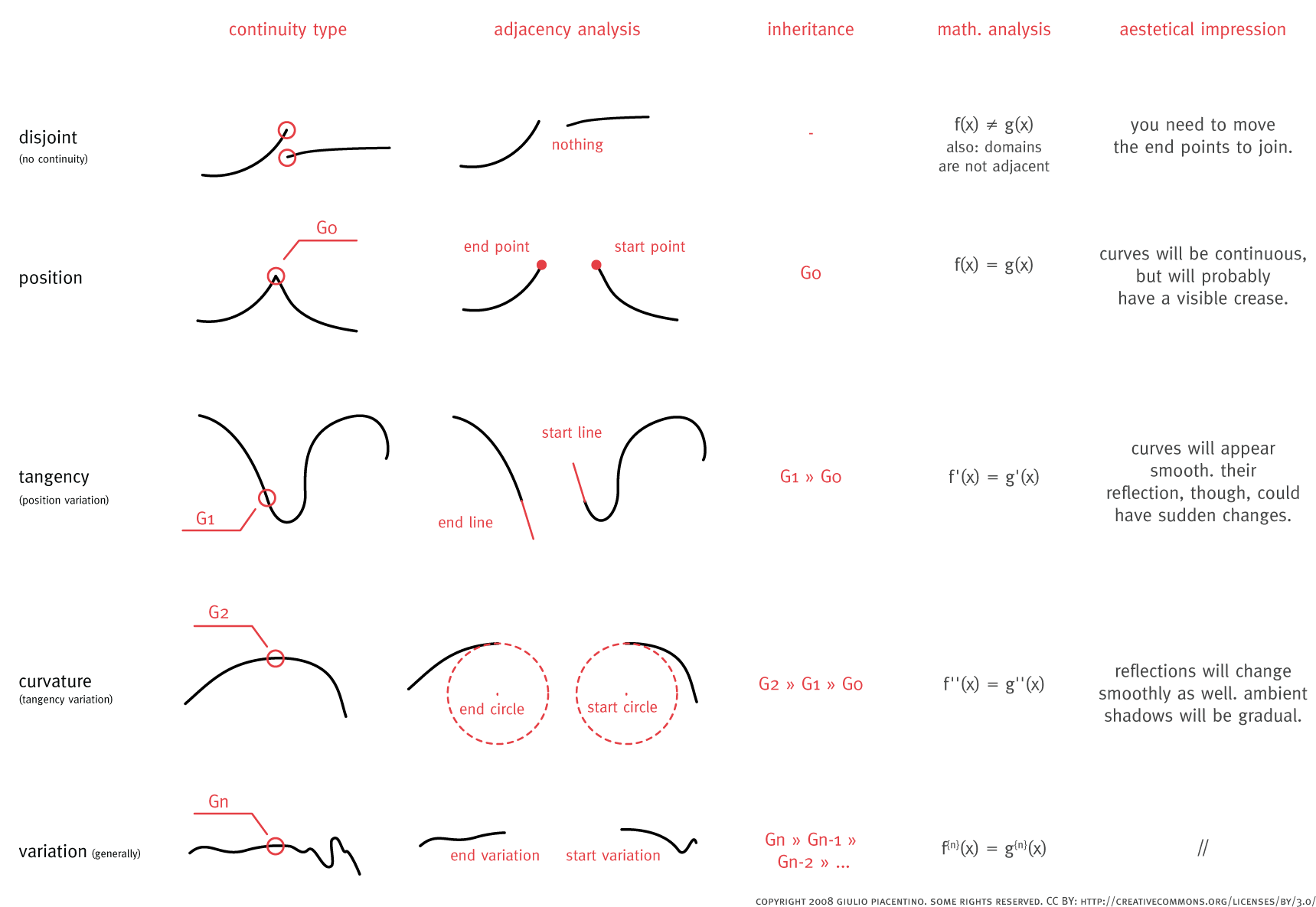 SURFACES
SURFACES
besides points and curves, 
NURBS  surfaces are the basics of geometry in Rhino  and can be used to draw both flat things and objects
edge
isocurve
An isoparametric curve (isocurve) is a curve of constant u- or v-value on a surface. Rhino uses isocurves and surface edge curves to visualize the shape of a NURBS surface. By default isocurves are drawn at knot locations. If the surface is a single knot-span surface like a simple rectangular plane, isocurves are drawn also in the middle of the surface.
SURFACES
u
v
NURBS are inherently rectangular (U / V)
also surfaces can be rebuilt.
SURFACES
Platonic solids and regular surfaces
default.solid   toolbar
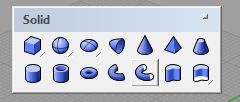 some of these commands create singular surfaces
SURFACES
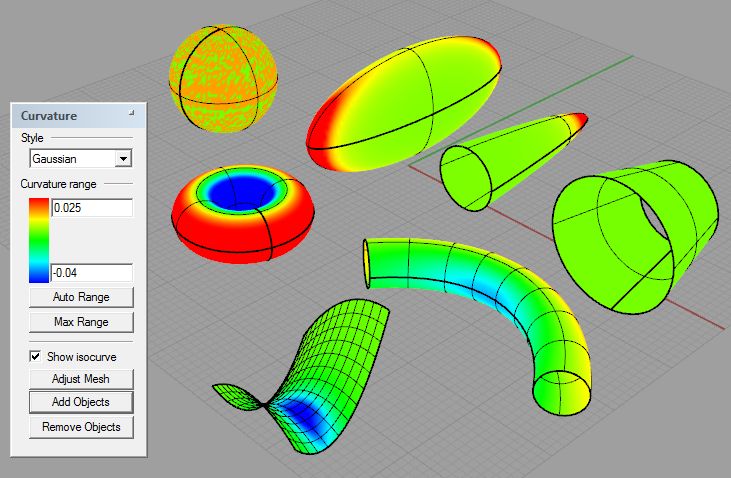 curvature analysis of some singular NURBS surfaces
SURFACES
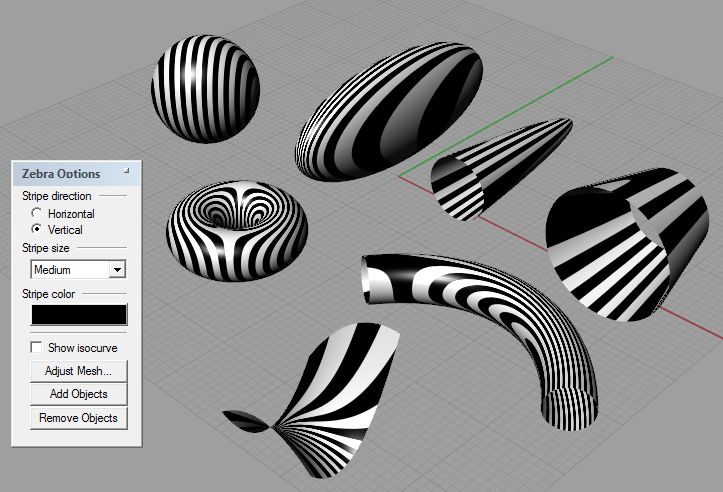 zebra (to visualize  position, tangency and curvature continuity)
write help for more information about it
SURFACES
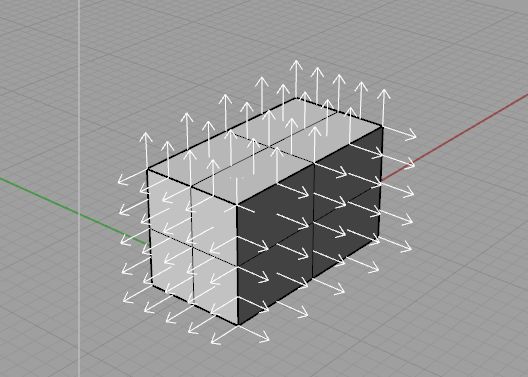 dir (to visualize and change direction of orientation), with crvs & srfs
solids always have the normal toward the interior.
flip directly turns the direction of crvs and srfs.
SURFACES
10 basic methods of surface creation in Rhino
Loft
sections(curves)
ExtrudeCrv
one curve
and (one 
size)*
Revolve
profile (crv)axis (2 pts)
Sweep1
rail (crv)profile (crv)
SrfPt
corner 
points
EdgeSrf
2,3,4 edge
curves
BlendSrf
two
surfaces
RailRevolve
rail (curve
profile ) (crv axis)
Sweep2
rail 1 (crv)rail 2 (crv) profile (crv)
NetworkSrf
4 or morecrvs
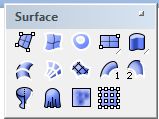 * More options of input are available
SURFACES
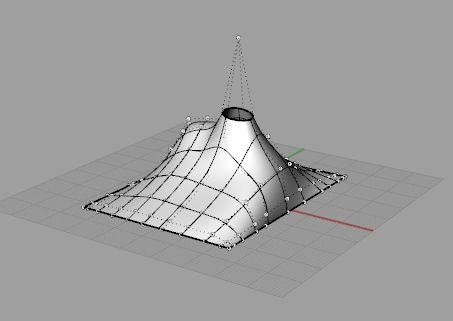 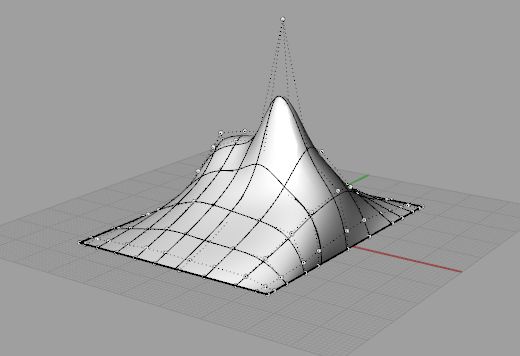 trim will cut the surface. But the control points remain.
SURFACES
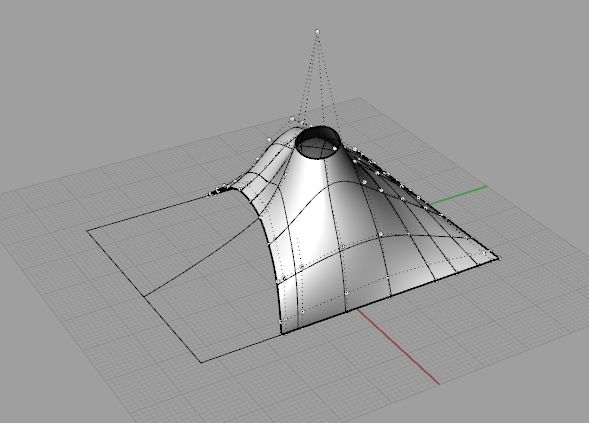 in some exceptional cases, we can use the command shrinkTrimmedSrf.
splitting along an isocurve will also automatically shrink the surface.
TRANSFORM TOOLS
If you are familiar with any modeling software, you’ll find out that
you can guess what each of these buttons will do.
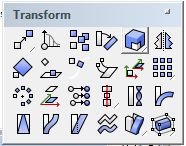 VARIOUS OTHERS
in the next exercises you might find also the following other commands
useful:


 divide a curve
 offset a curve

 project (parallel) onto a surface
 pull a curve onto a surface

 extrudeSrf to solidify a surface (straight movement) 
 offsetSrf to solidify a surface (parallel movement)
A MODEL
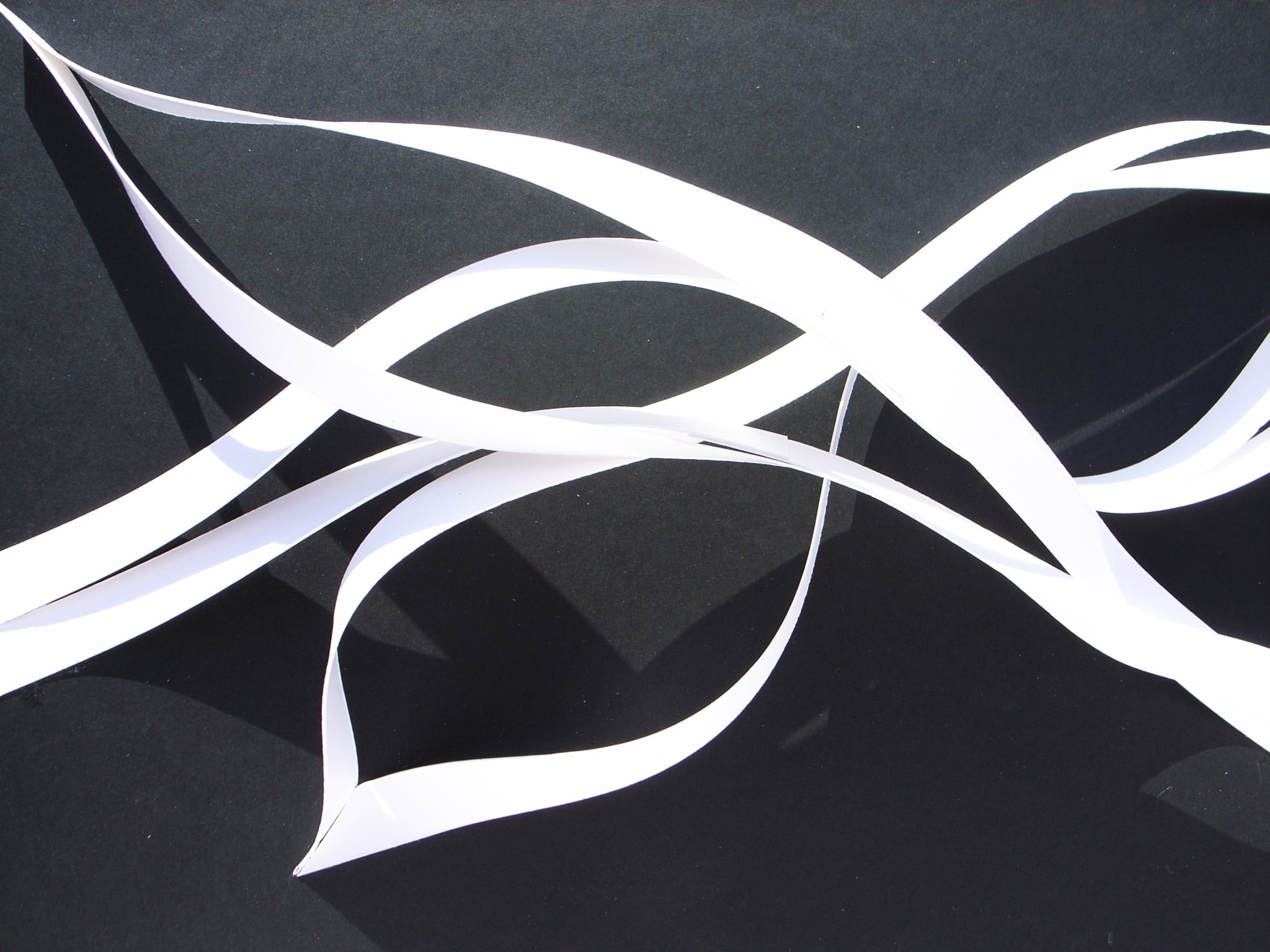 which rules can you use?
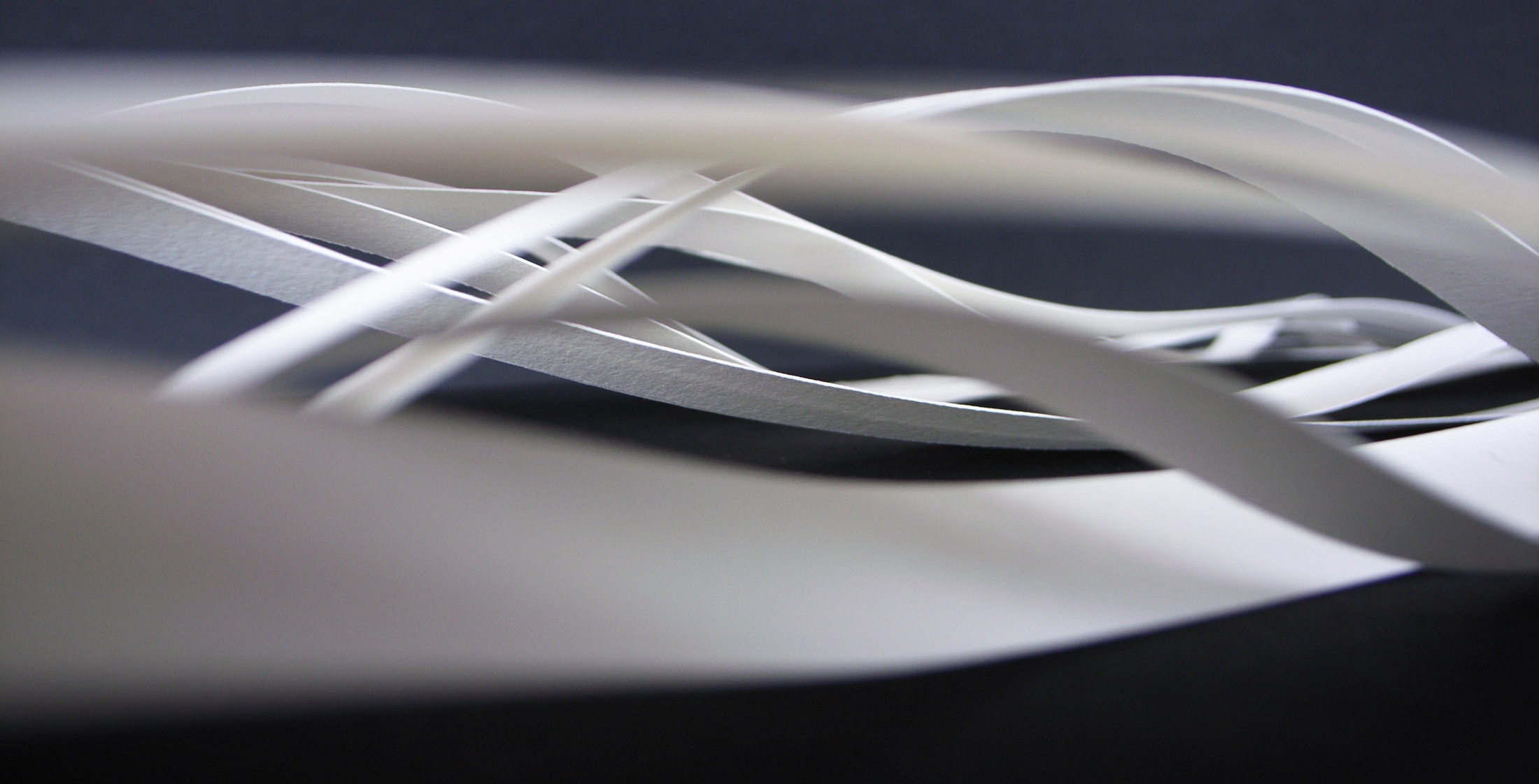 which rules can you use?
make lines, extrude,
solidify
FIND YOUR WAY
Your paper model
bent, twisted, cut
Your 3Dmodel
bend!, twist!, trim!
PROJECTS WITH RHINO
PROJECTS WITH RHINO
RYOKO IKEDA





Social facilitation building in New York

Graduation Project Border Condition 2008
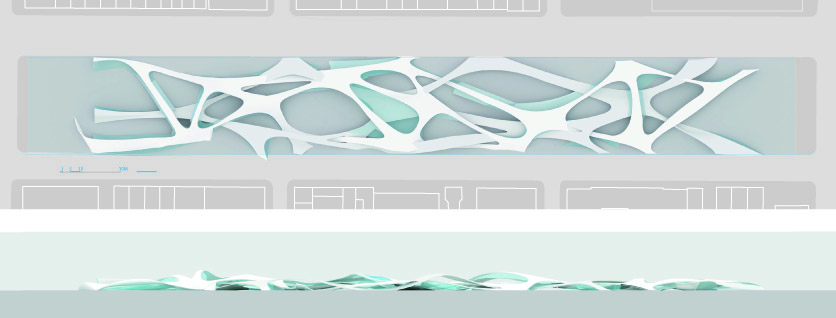 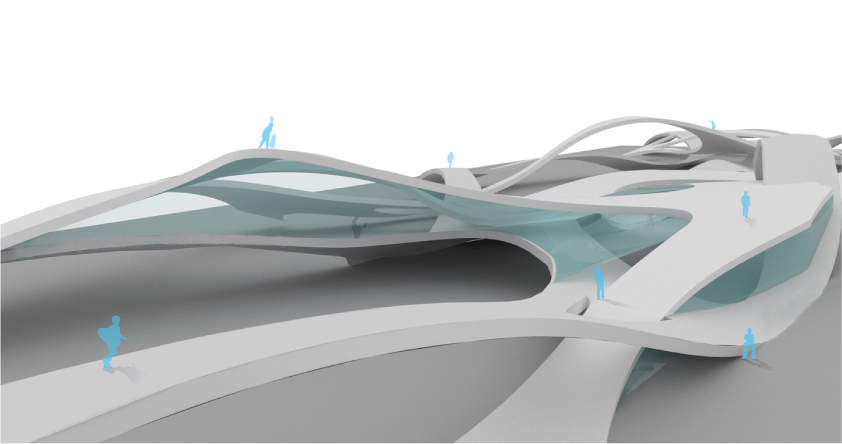 Copyright   Giulio Piacentino    2008

All rights reserved. The author may grant a different license in writing. mail@giuliopiacentino.com.